Les trois grands objectifs du PIAL
Partager les regards sur la situation du territoire
Fluidifier le parcours scolaire des élèves en situation de handicap
1
Les PIAL : ce que l’on vise…
ANTICIPATION 
Une meilleure réactivité grâce à l’anticipation des moyens
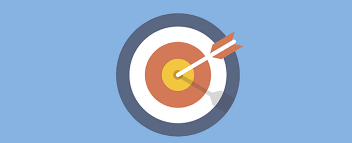 PROXIMITE 
Une meilleure connaissance des élèves, des besoins pour davantage de pertinence
ADAPTATION
Une meilleure capacité d’adaptation à l’évolution des besoins, des aléas et changements
« ne pas laisser un élève sans accompagnant » 
et donc 
« ne pas laisser une école avec un élève non accompagné »
2